Ipertensione arteriosa tra nuove linee guida:applicazioni operative nelle varie ottiche cliniche
Convegno aziendale del 28/09/2019
Aula congressi Ospedale do Cona
Responsabile del corso : Dott. Sandro Gamberoni
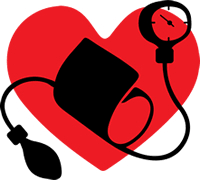 Ipertensione arteriosa tra nuove linee guida : operatività pratica nelle varie ottiche cliniche
8,30...9,00 AREA RISERVATA : I servizi consultoriali “salute donna “ e “spazio giovani” dell'AUSL Ferrara . Aggiornamenti in tema di contraccezione Dott.ssa Barbaro , Dr. Costantino
9,00..9,15 PRESENTAZIONE DEL CONVEGNO finalità e obiettivi .Dr.S. Gamberoni
9,15..9,45 Gestione del paziente iperteso nell'ambulatorio del MMG tra linee guida e ottimizzazione clinico-terapeutica . Dr F. Miola MMG area CN AUSL Ferrara
9,45...10,15 Nuove linee guida nel trattamento della ipertensione arteriosa .Dott. A. Fucili Responsabile del Centro dello scompenso AZ. Osp. Di Cona
10,15..10,30 coffee break

10,30...11,15 Approccio multi specialistico nella clinica della patologia ipertensiva ,casi clinici correlati .Dott. Fabbian responsabile dell'ambulatorio dello studio della ipertensione arteriosa Osp. Di Cona. Prof.ssa Zatelli Direttore della clinica endocrinologica Osp. Az. Osp. Di Cona
11,15... 11,45 Obiettivi di Farmaco-economia nel trattamento della ipertensione Dott. Bianchi Direttore del Settore farmaceutico AUSL Ferrara
11,45...12,20 discussione e confronto plenario
12,20...12,30 compilazione post- test e chiusura dei lavori
Area riservata all’interno dell’incontro
Spazio dedicato
I SERVIZI CONSULTORIALI “ SALUTE DONNA “ E   “ SPAZIO GIOVANI” DELL’ AUSL FERRARA
Aggiornamenti in tema di contraccezione
 Dr.ssa Barbaro
Dott. Costantino
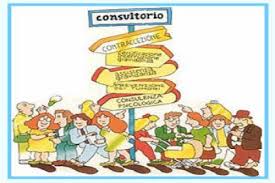 PERCHE’ E’ IMPORTANTE:    i numeri in Italia
L’ipertensione* arteriosa è un problema che colpisce in Italia in media il 33% degli uomini e il 31% delle donne. Il 19% degli uomini e il 14% delle donne sono in una condizione di rischio**.
Nord Est : Il 37% degli uomini e il 29% delle donne sono ipertesi; il 22% degli uomini e il 16% delle donne si trovano in una condizione di rischio
Nord Ovest : Il 33% degli uomini e il 29% delle donne sono ipertesi; il 20% degli uomini e il 15% delle donne sono in una condizione di rischio
Centro : Il 31% degli uomini e il 29% delle donne sono ipertesi; il 18% degli uomini e il 13% delle donne sono in una condizione di rischio
Sud e Isole : Il 33% degli uomini e il 34% delle donne sono ipertesi; il 17% degli uomini e il 13% delle donne sono in una condizione di rischio
Emilia Romagna
Ipertesi: 41% degli uomini – 30% delle donneCondizione di rischio: 20% degli uomini – 17% delle donne  dati del 2019 dal congresso
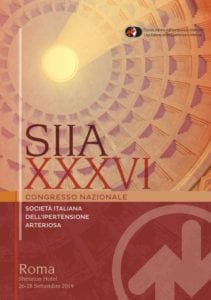 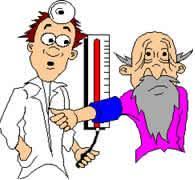 Necessita’ che hanno portato al convegno
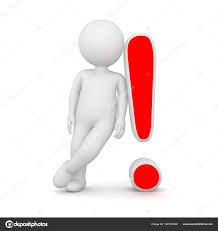 carenza di sistematicità e chiarezza nel trattamento e nel monitoraggio del paziente iperteso, corretto orientamento tra i protocolli ;
carenza di programmi finalizzati alla “educazione” dei pazienti nella gestione della malattia;
mancata identificazione dei rispettivi ruoli dei MMG e degli  Specialisti;
diverso approccio al paziente da parte degli specialisti operanti nelle diverse strutture.
Finalita’
individuare modalità operative che consentano l’integrazione tra assistenza primaria e strutture specialistiche, al fine di garantire la continuità assistenziale ottimale del paziente iperteso.
. OBIETTIVI DEL PERCORSO
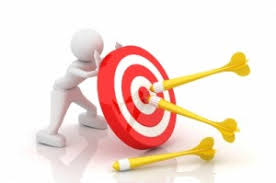 Obiettivi generali
Fornire ai medici dipendenti e/o convenzionati ed agli altri operatori sanitari una guida per la gestione del paziente iperteso.
Migliorare l’individuazione ed il controllo dell’ipertensione arteriosa e ridurre il rischio cardiovascolare globale.
Ottimizzare l’intervento sanitario
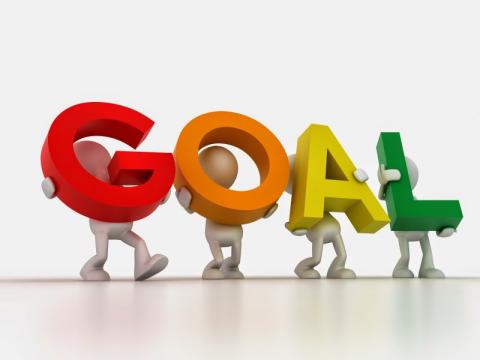 Obiettivi specifici
Incrementare la percentuale di pazienti ipertesi in buon controllo pressorio.
Definire l’approccio organizzativo assistenziale ed i criteri di gestione integrata.
Definire il percorso diagnostico, i livelli di intervento e le modalità di follow-up.
Definire gli indirizzi dell’intervento farmacologico.
Definire l’obiettivo pressorio da raggiungere tenendo conto delle varie situazioni cliniche.
Predisporre strumenti per la diffusione e la condivisione delle linee guida.
Area di prevalente competenza del mmg
L’approccio diagnostico terapeutico del MMG nei confronti del paziente iperteso prevede:
la documentazione del riscontro ripetuto della pressione arteriosa elevata;
la valutazione del paziente iperteso con anamnesi, esame obiettivo, indagini di laboratorio ed esami strumentali, per identificare o escludere la diagnosi;
cause note di ipertensione arteriosa,
conseguenze :danni agli organi bersaglio e malattie cardiovascolari clinicamente evidenti,
altri fattori di rischio cardiovascolare o malattie concomitanti che possono determinare la prognosi e influenzare il trattamento;
il trattamento ed il monitoraggio periodico e sistematico del paziente iperteso.
Area di prevalente competenza degli specialisti
Valutazioni specialistiche d’ inquadramento per i soggetti con sospetta ipertensione secondaria;
Valutazioni specialistiche di approfondimento nel caso di:
dubbio rilevante circa l’opportunità di iniziare il trattamento farmacologico,
ipertensione resistente (3 o più farmaci),
ipertesi in programma per interventi di chirurgia maggiore,
ipertesi con complicanze acute e/o rapidamente evolutive,
necessità di trattamento urgente (sospetta ipertensione accelerata o maligna; rischio di complicanze imminenti),
circostanze speciali quali: ipertensione inusualmente variabile, sospetta ipertensione clinica isolata (ipertensione da camice bianco), gravidanza
ipertesi con altre situazioni cliniche particolarmente impegnative;
Visite specialistiche periodiche per pazienti  ipertesi con rischio globale molto elevato
Emergenze ed urgenze ipertensive
E ora ……parliamone
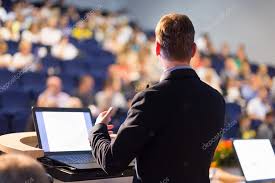 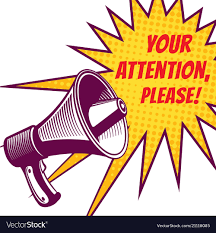 E alla fine…..confrontiamoci
Buon Convegno